FD1/FD2 Installation Engineering Update
Nicholas Joniak
12/17/2024
Engineering Updates
Procurement Status:
Upcoming:
See engineering updates.
Existing:
No update.
FD2 TCO:
Analysis Plans submitted to compliance office for review:
TCO Hoist Beam.
Analysis Plans reviewed with comments:
TCO Platform.
Comments noted and implemented.
Engineering note in progress.
2
12/17/2024
Nicholas Joniak | FD1/FD2 Installation Engineering Update
Engineering Updates
CRP-SST:
Check copy received this morning for both large and small SST frames.
Process for review?
CSU Cabling Test:
Prototype parts sent out.
~13 m section of BDE cable tray.
For BDE cable attachment and jig assembly construction tests only.
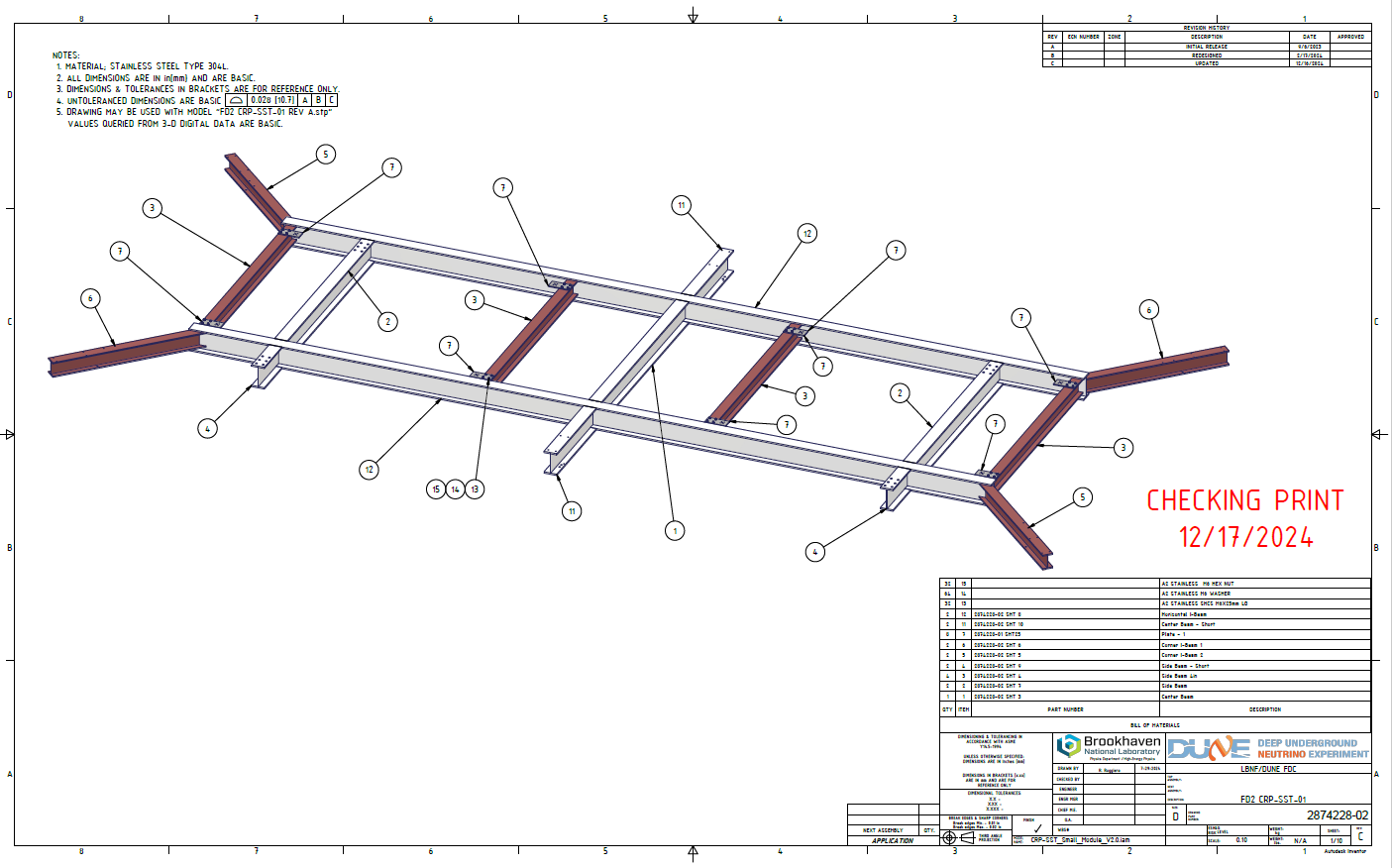 3
12/17/2024
Nicholas Joniak | FD1/FD2 Installation Engineering Update